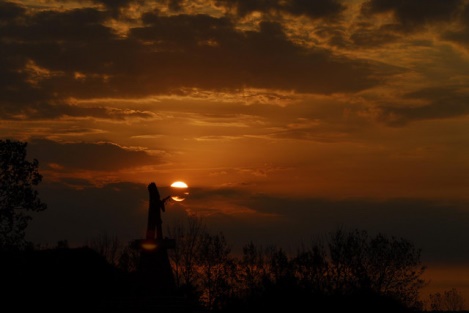 獻 詩我要愛慕祢(I Adore You)何欣瑜(Emilia)姊妺
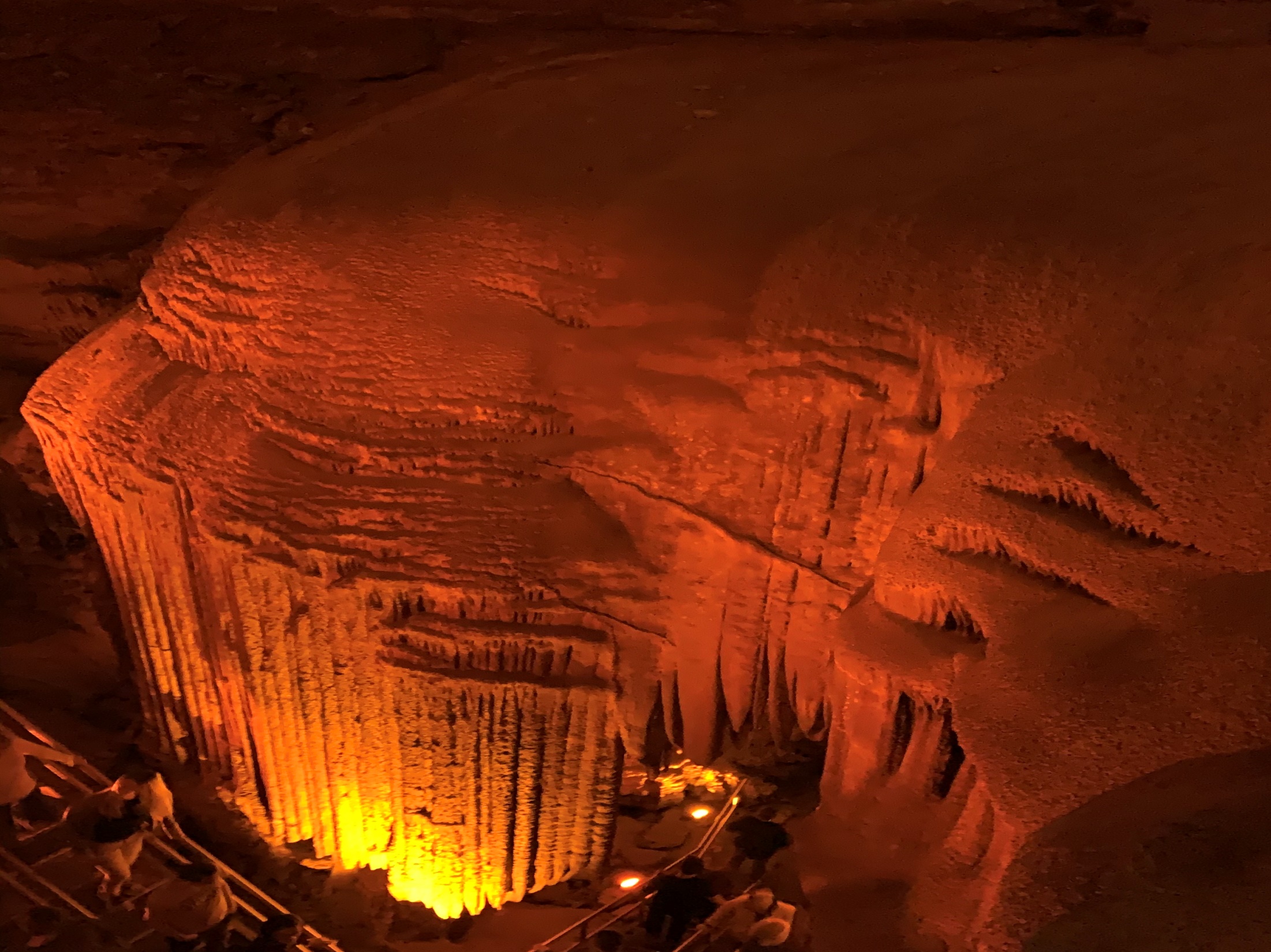 我要愛慕祢(1/3)耶穌！我要愛慕祢我要愛慕祢傾倒我的生命祢是我唯一所求讓我心單單渴慕祢
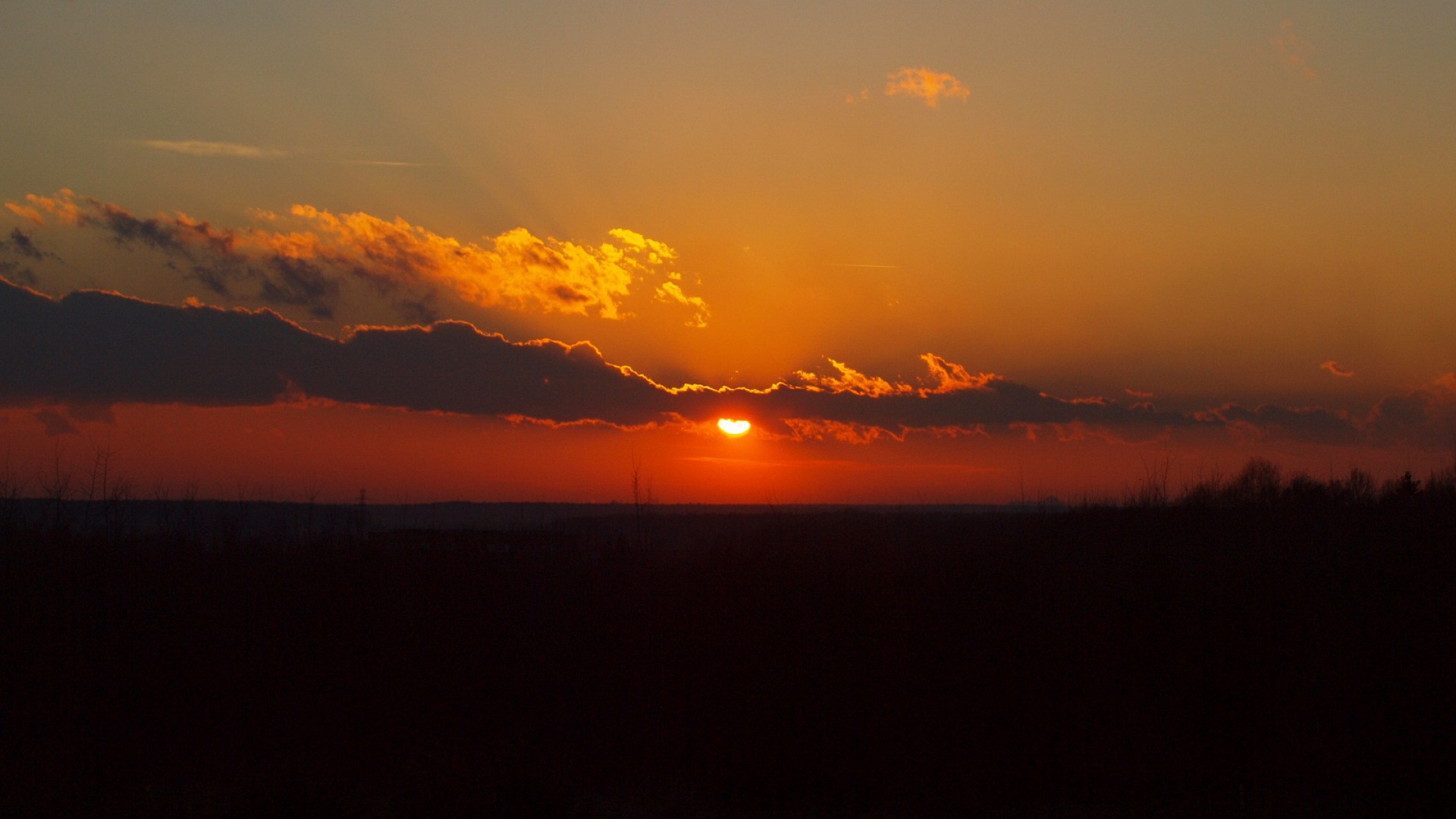 我要愛慕祢(2/3)耶穌！我要愛慕祢我要愛慕祢傾倒我的生命祢是我唯一所求讓我心單單渴慕祢
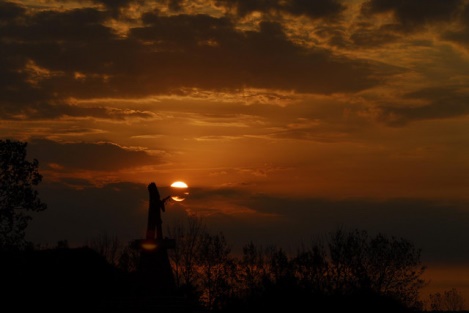 我要愛慕祢(3/3)我心滿溢，我心滿溢，對祢的愛 和思念 無止盡讓我走向 祢的身旁 貼近祢主啊！我渴慕尋求祢